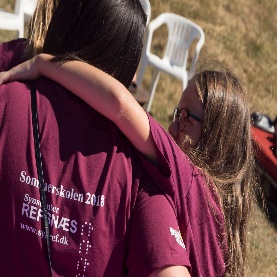 De udvidede læringsmål (DUL) – fra idé over projekt til afledte resultaterNordisk Kongres i Synspædagogik 9.9.2022
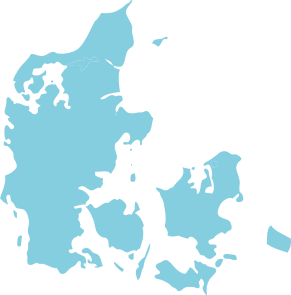 DUL – De udvidede læringsmål for børn og unge med synsnedsættelse 0-17 år i dagtilbud og skole
2
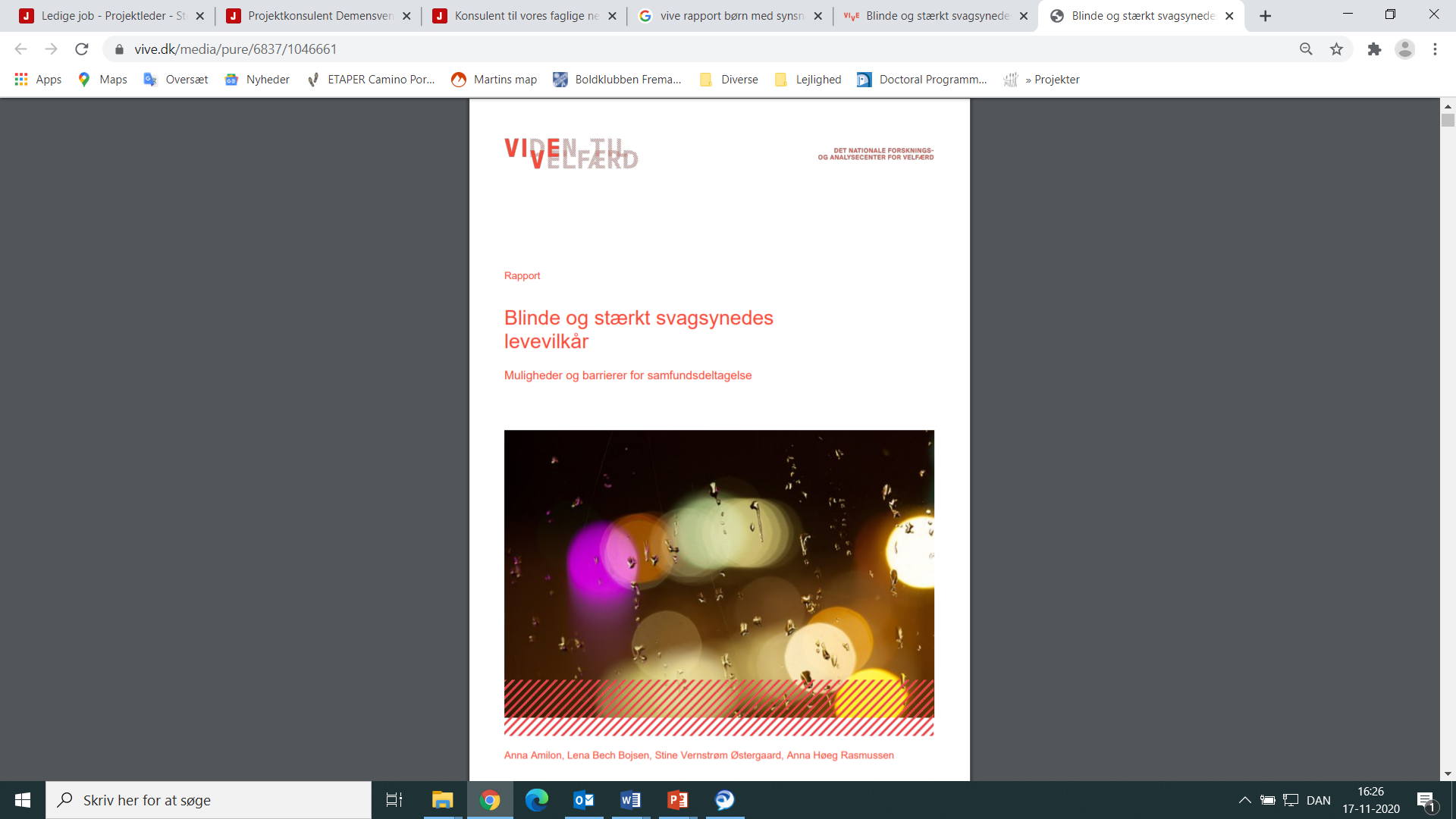 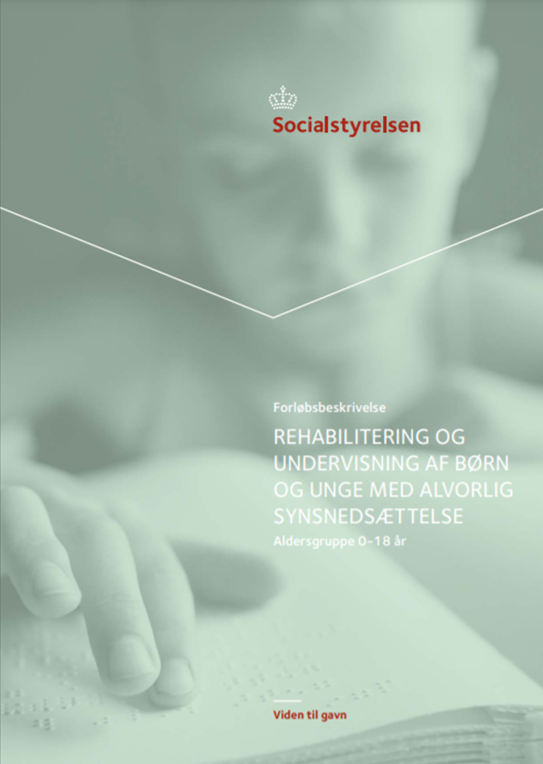 Nationalt Netværksbaseret Samarbejdsprojekt NNS projektet
 - DTHS & Synscenter Refsnæs


De udvidede læringsmål DUL 
 

9 handlingsanvisende vejledninger målrettet de fagprofessionelle som til dagligt arbejder med børn og unge med synsnedsættelse i dagtilbud og skole
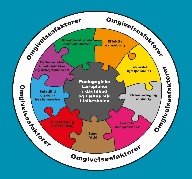 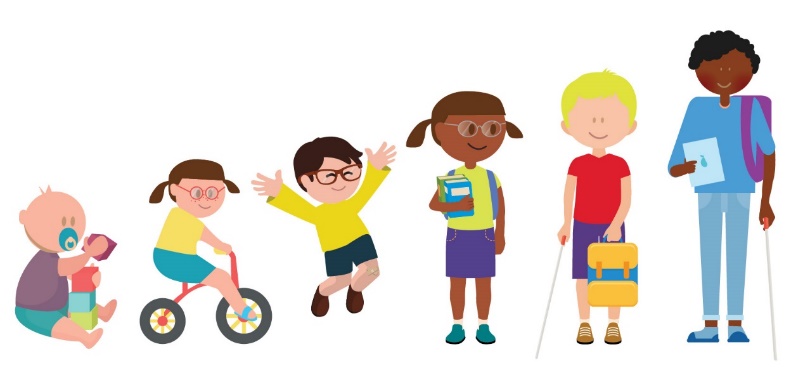 4
ECC Perkins School for the Blind
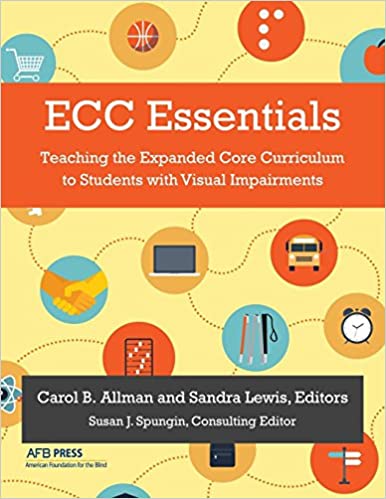 DUL – De udvidede læringsmål for børn og unge med synsnedsættelse 0-17 år i dagtilbud og skole
6
Fra projekt til implementering på Synscenter Refsnæs
7